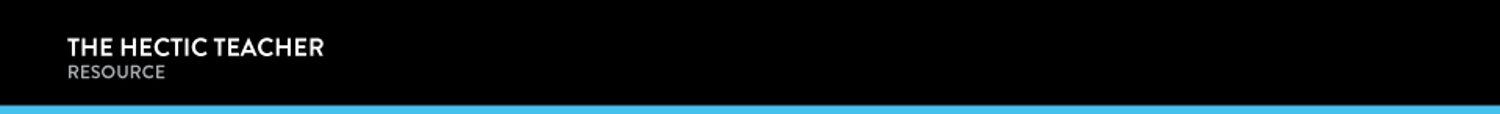 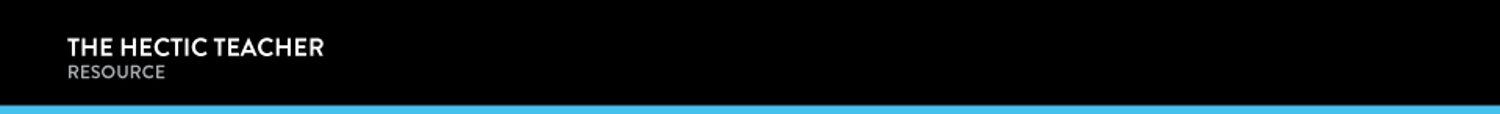 What is the role of different school types in reproducing social inequality?
How does the hidden curriculum legitimise social inequality?
How does the education system reproduce social inequality?
Retrieval Clock
How does the hidden curriculum assist the middle class?
What is the correspondence principal and give examples.
What is your opinion of the Marxist view of Education?
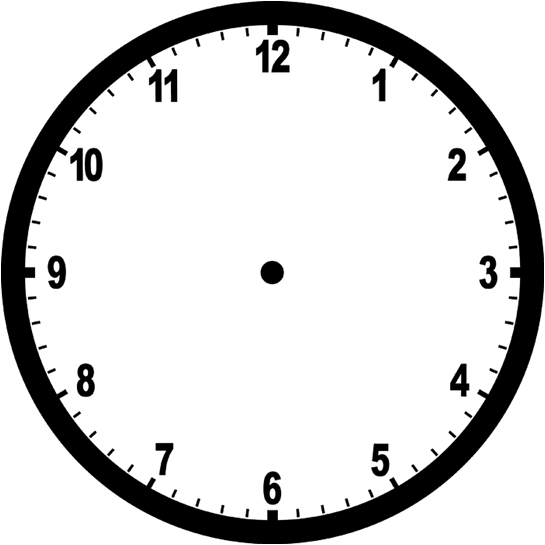 Marxist View of Education
How does the correspondence principal maintain and support capitalism?
How do Morrow and Torres criticize this view of Education?
How do Halsey Floud and Martin criticize this view of Education?
How is meritocracy a myth in education according the Marxists?
How does Giroux criticize this view of education?
How does the myth of meritocracy support and maintain capitalism?